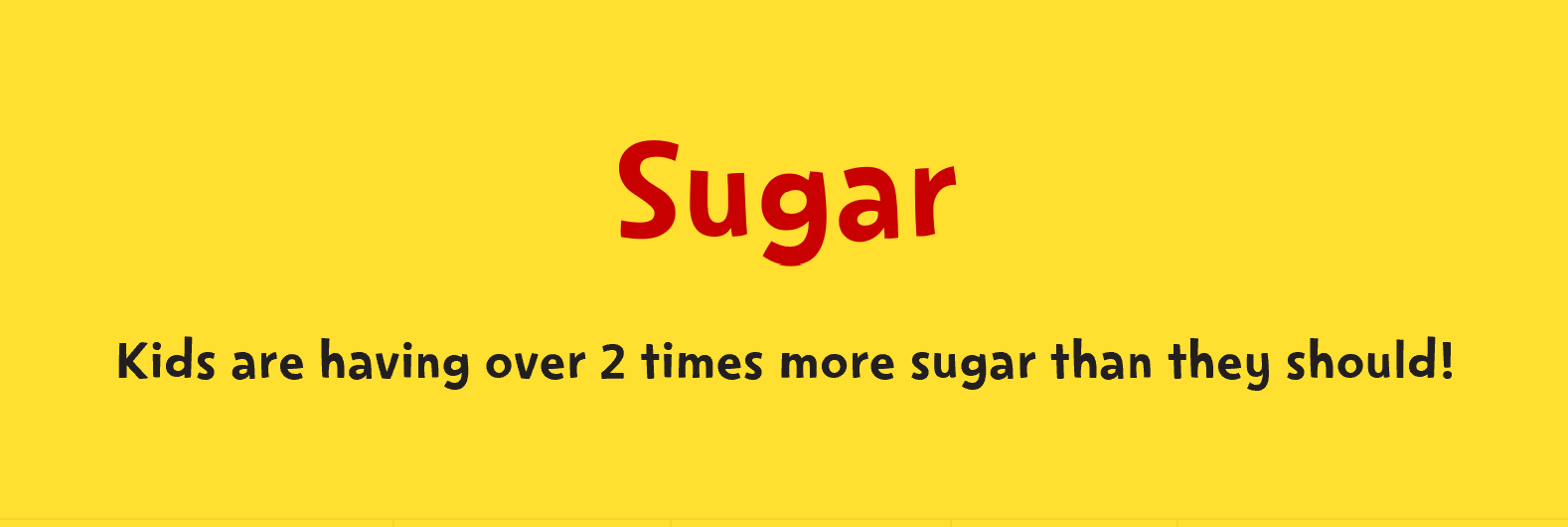 The effects of too much sugar
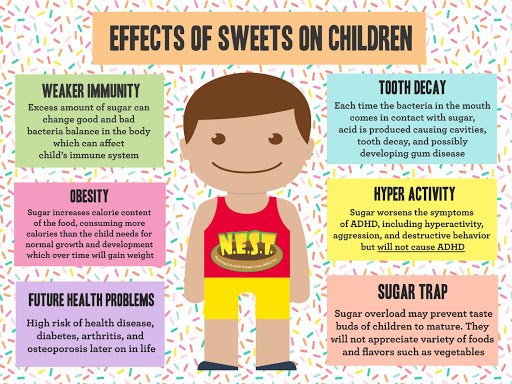 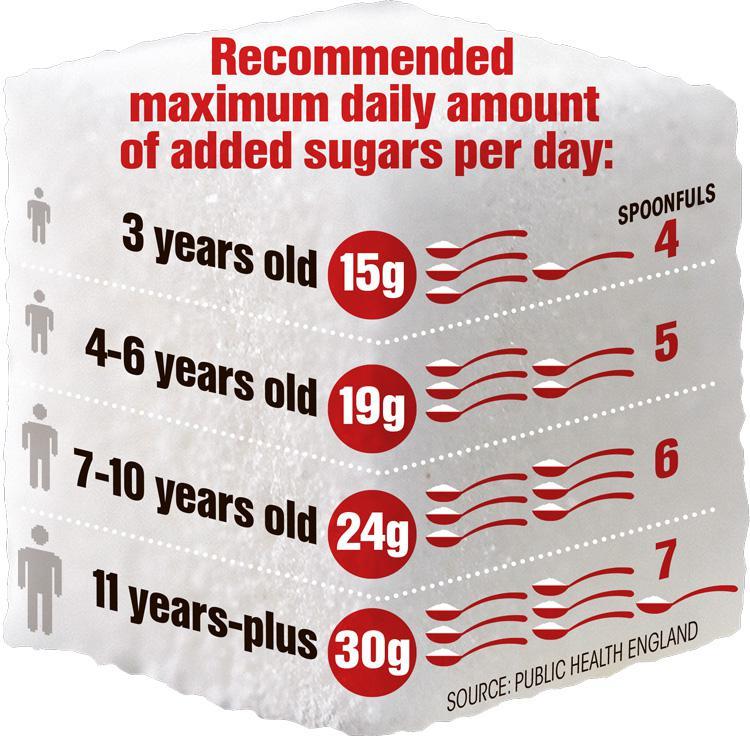 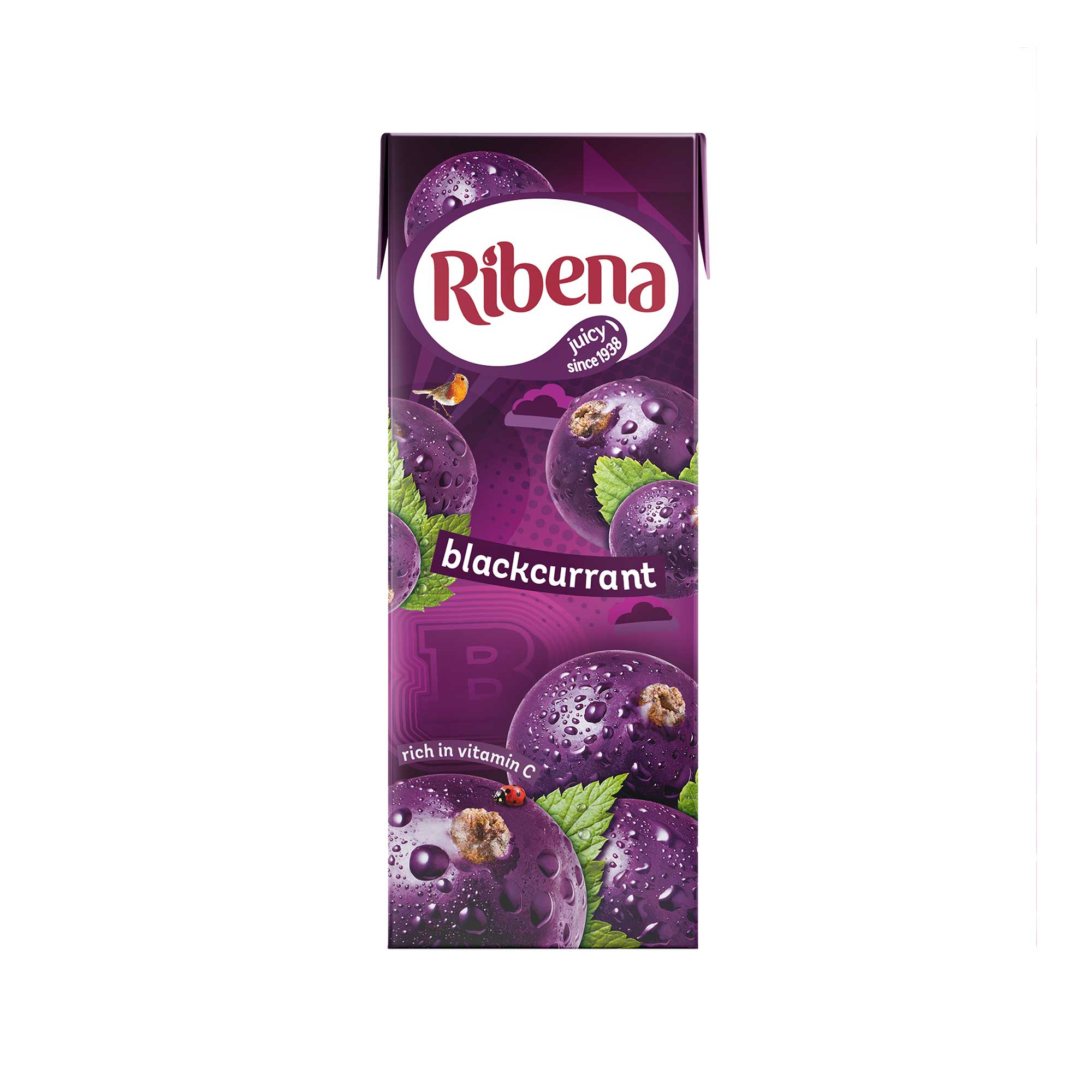 6
cubes
10g per 100ml
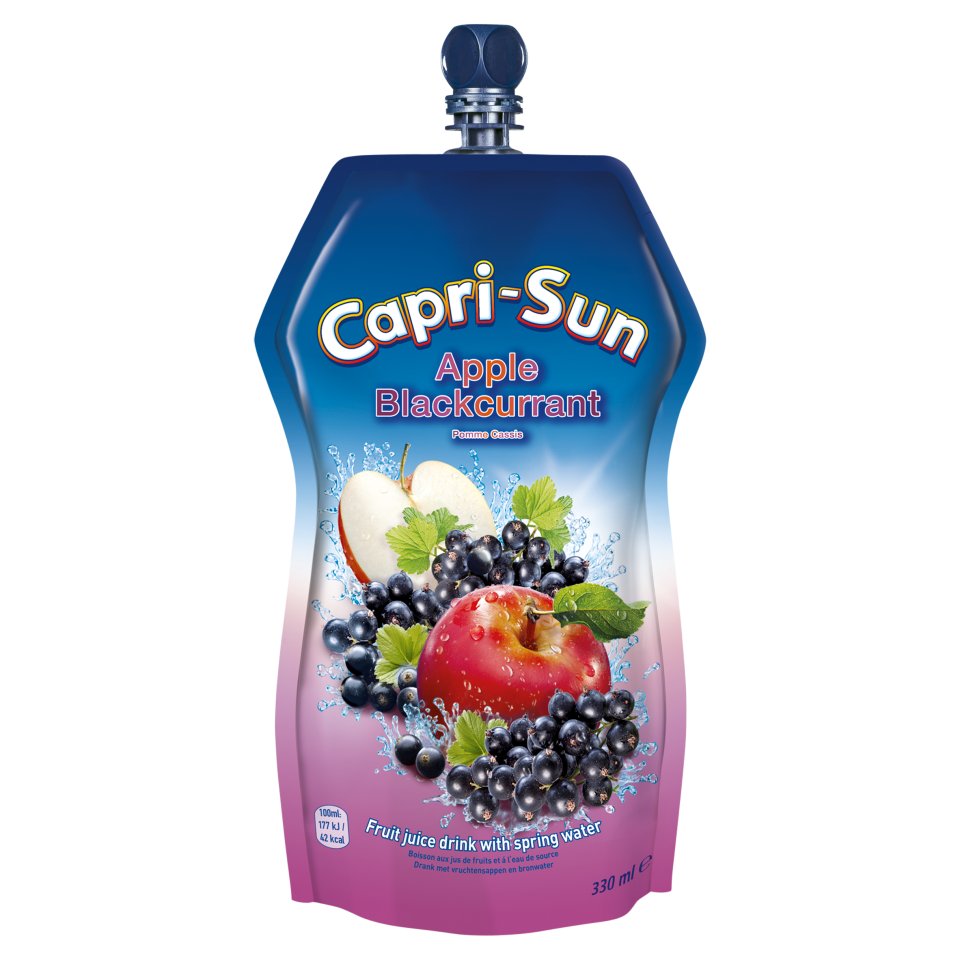 8 cubes
10g per 100ml
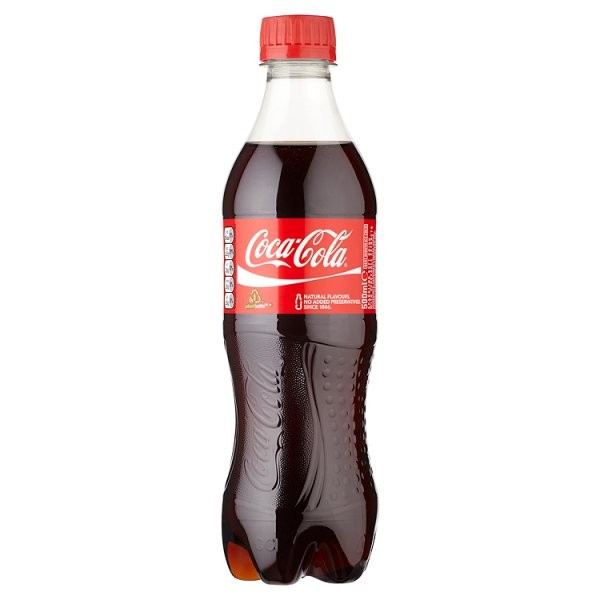 13 cubes
10.6g per 100ml
6 
cubes
4.6g per 100g
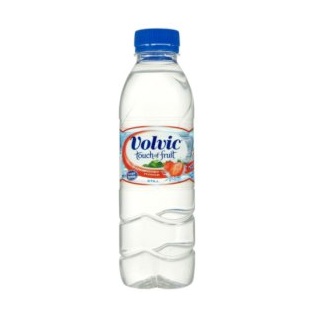 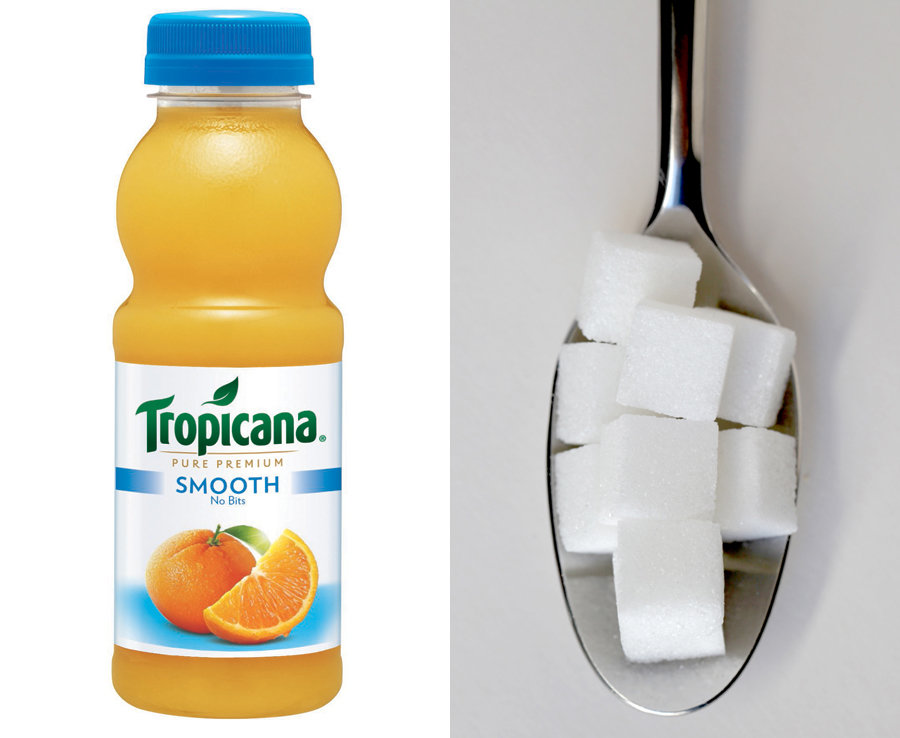 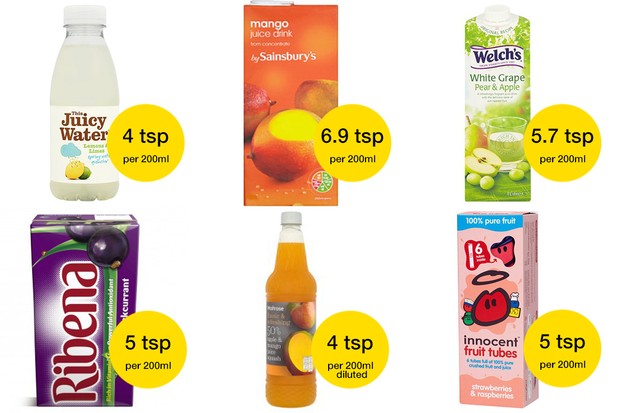 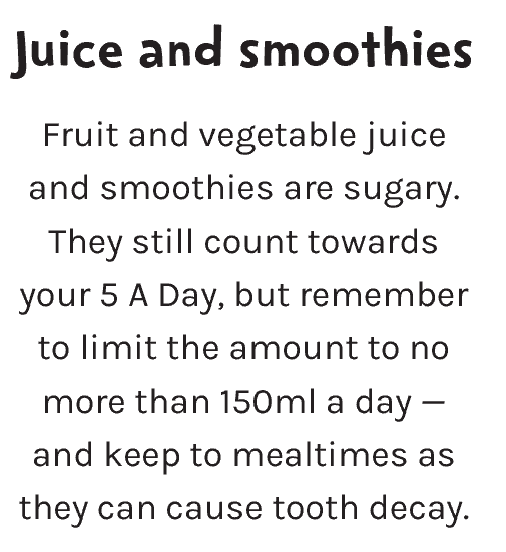 300ml
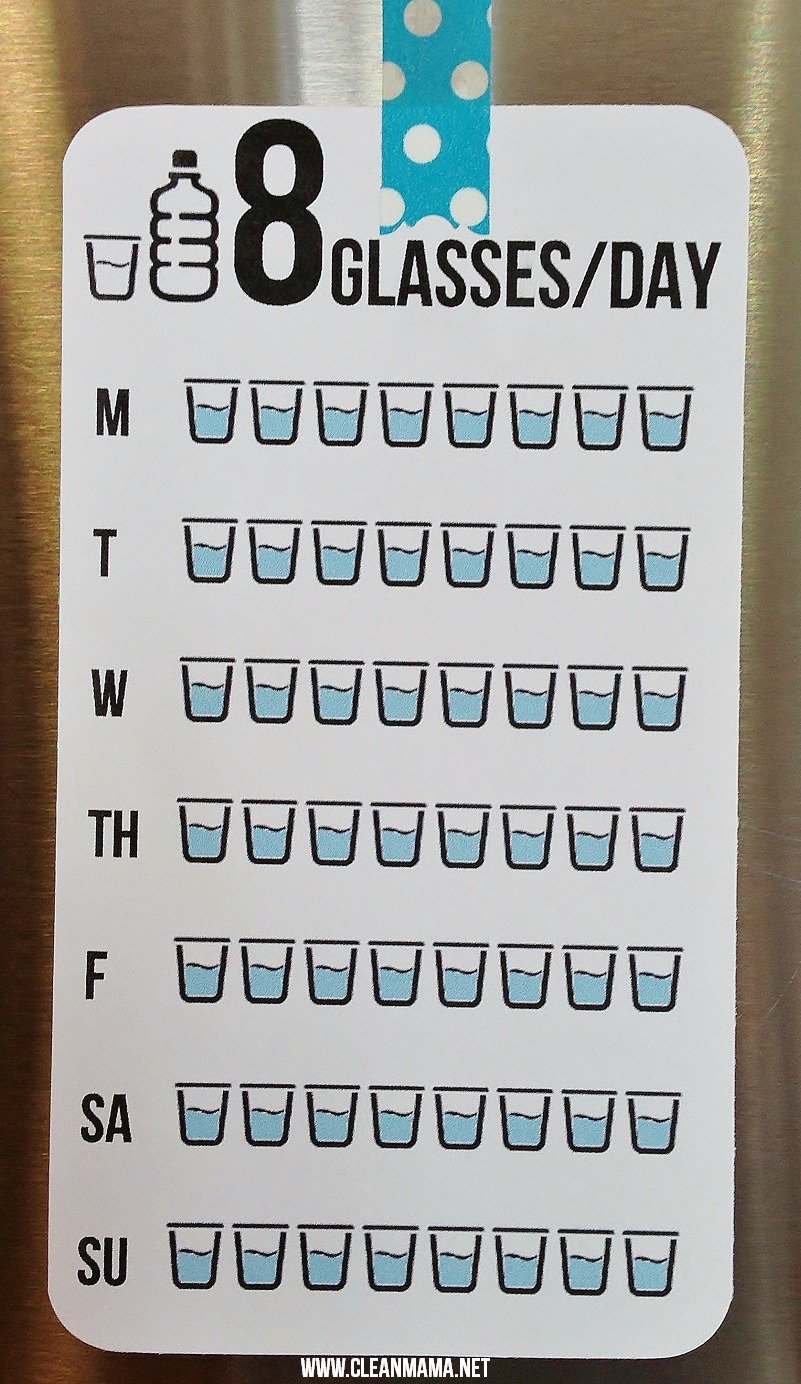 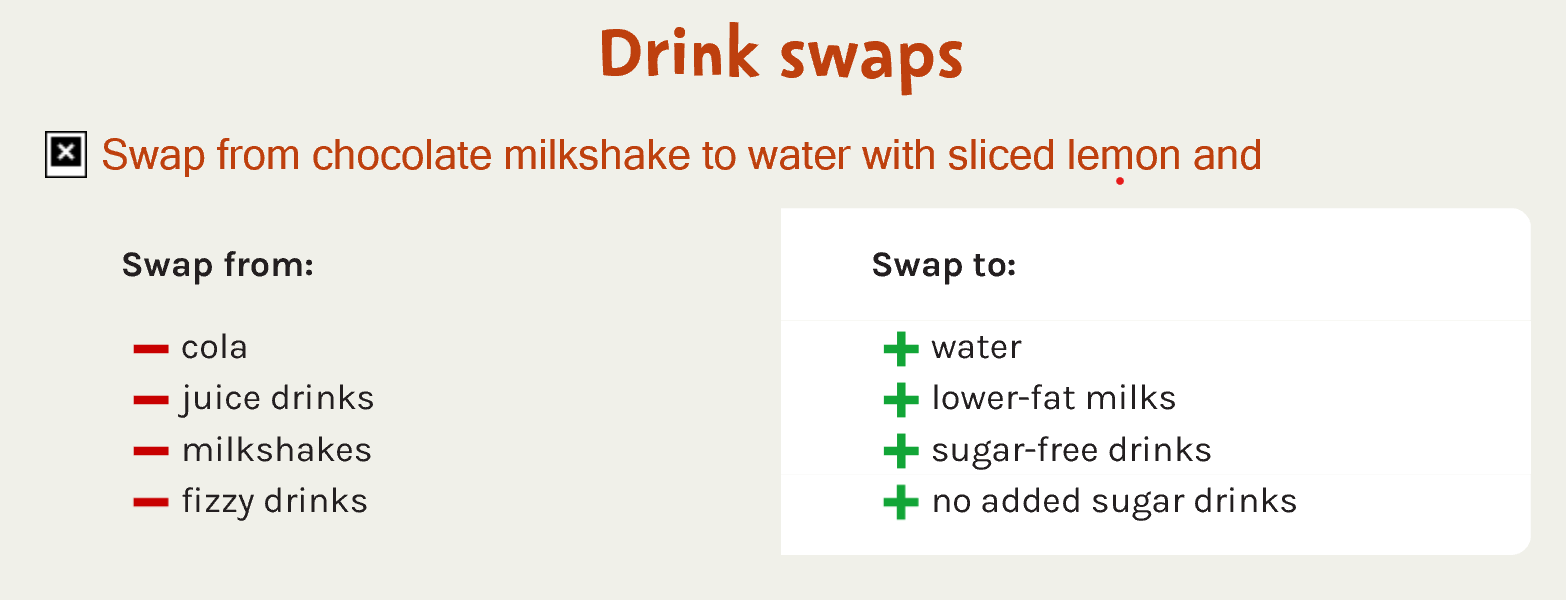 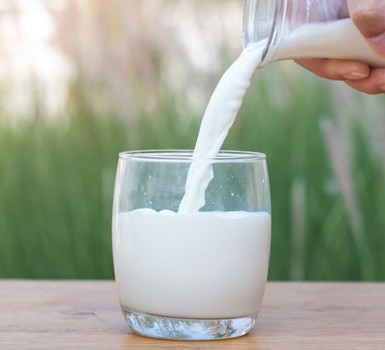 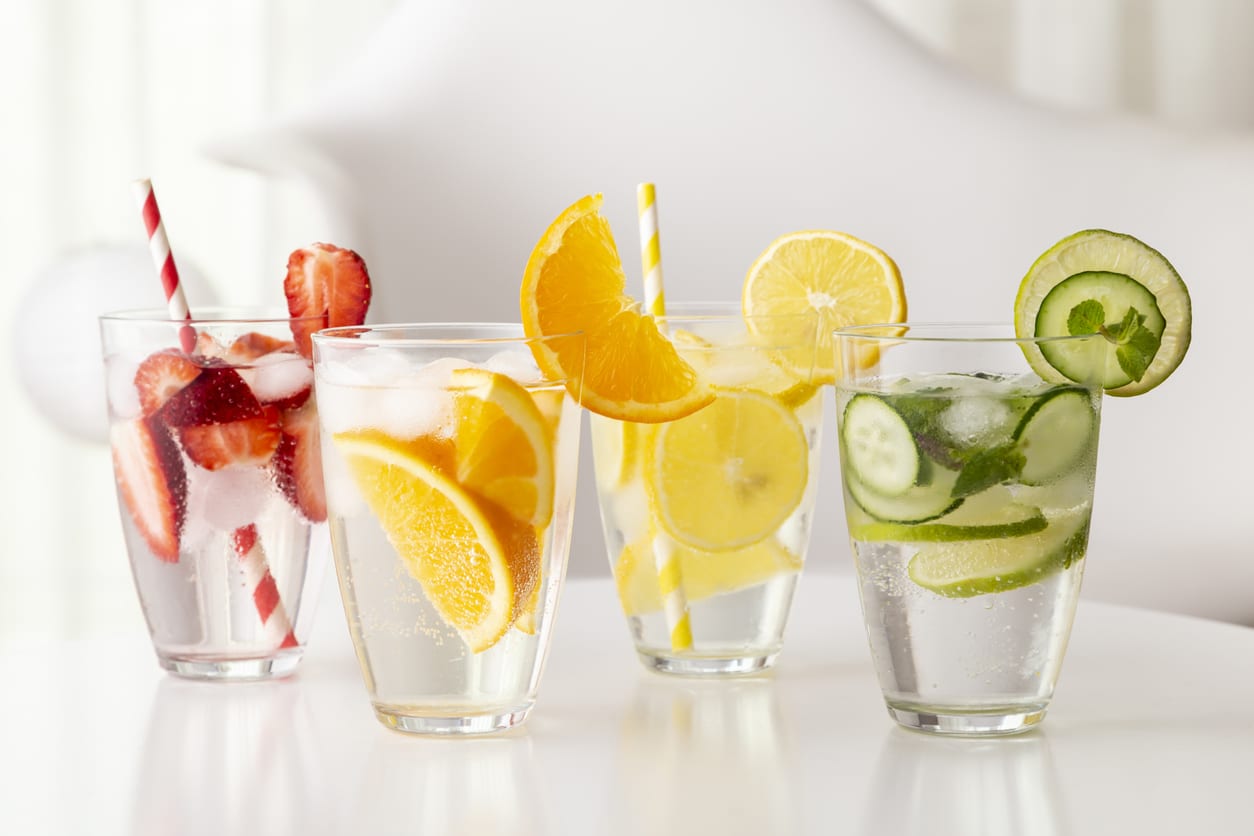 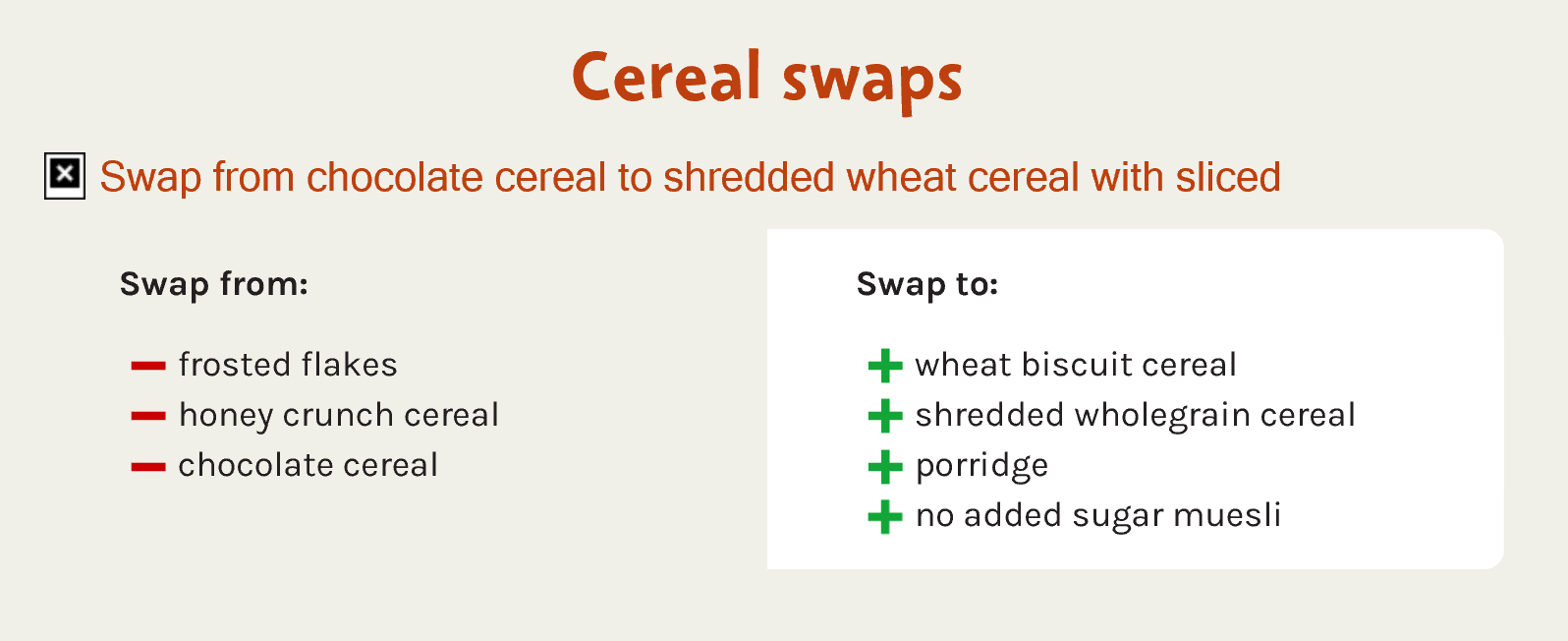 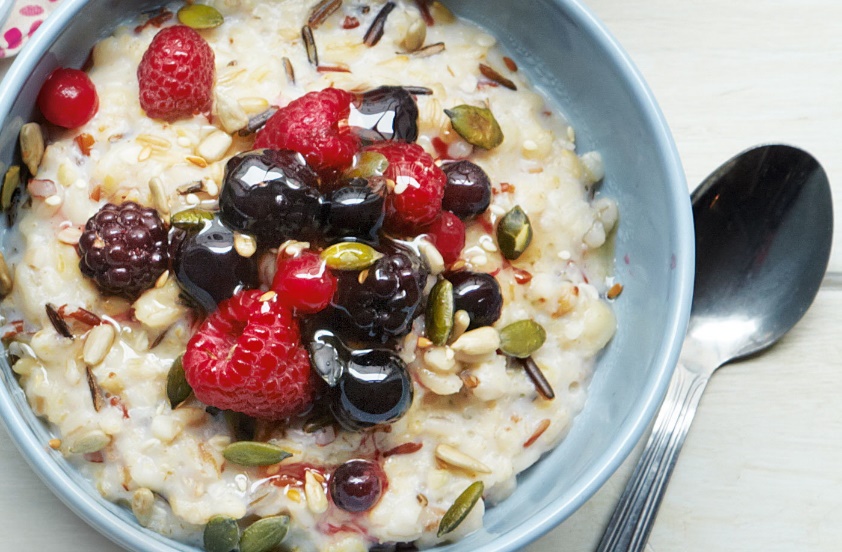 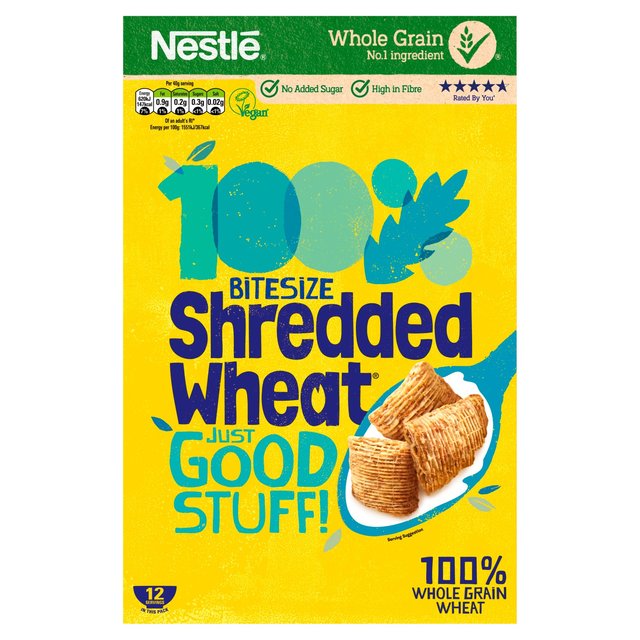 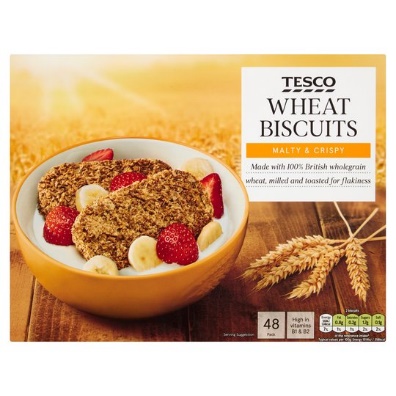 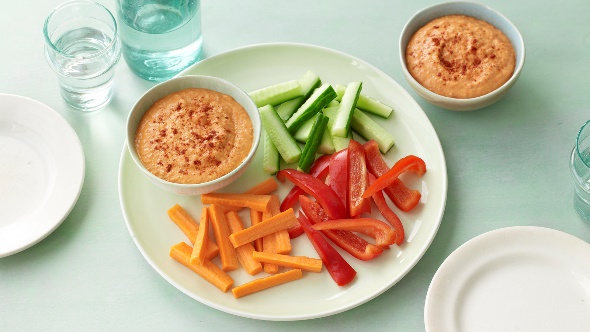 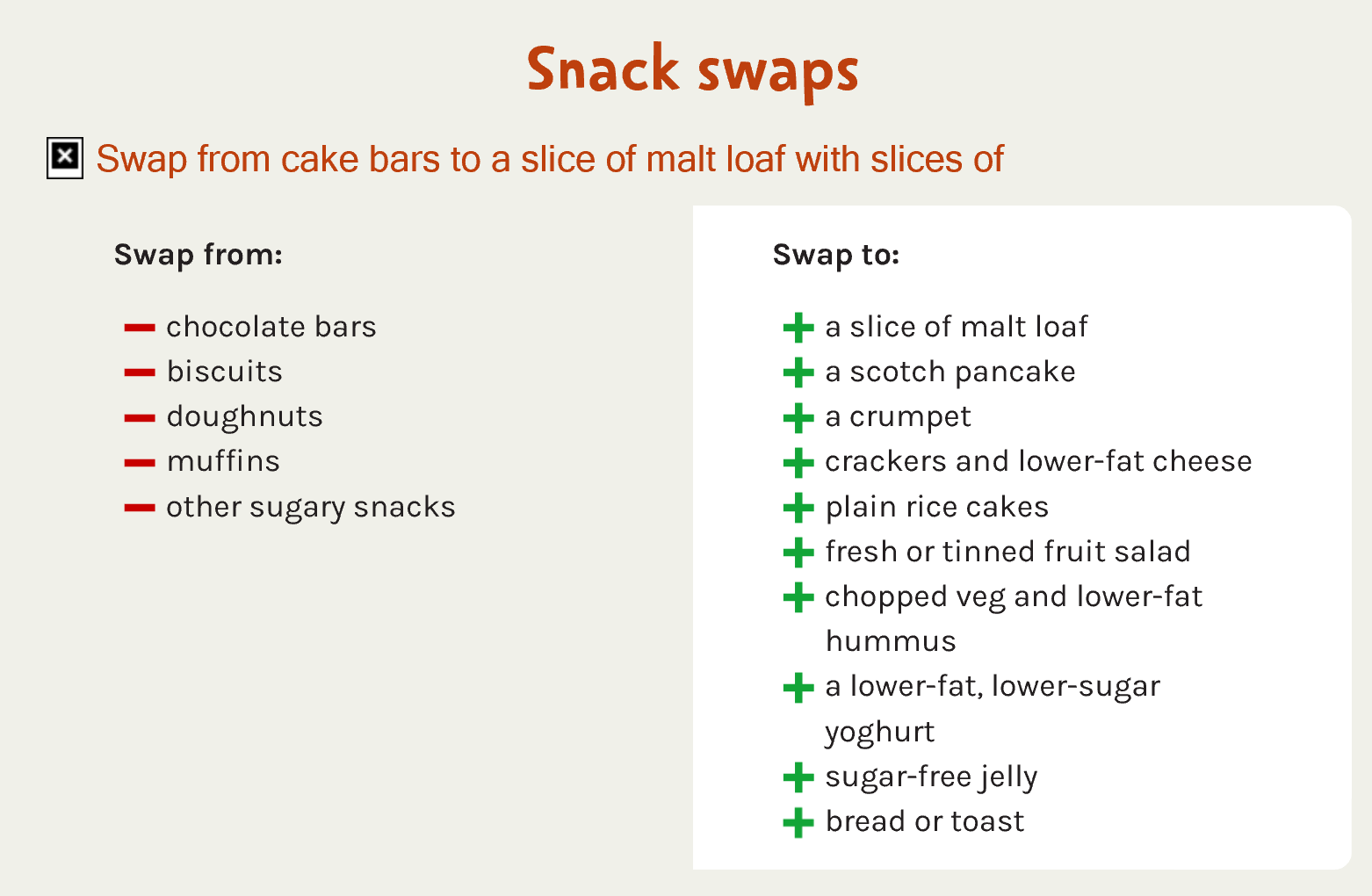 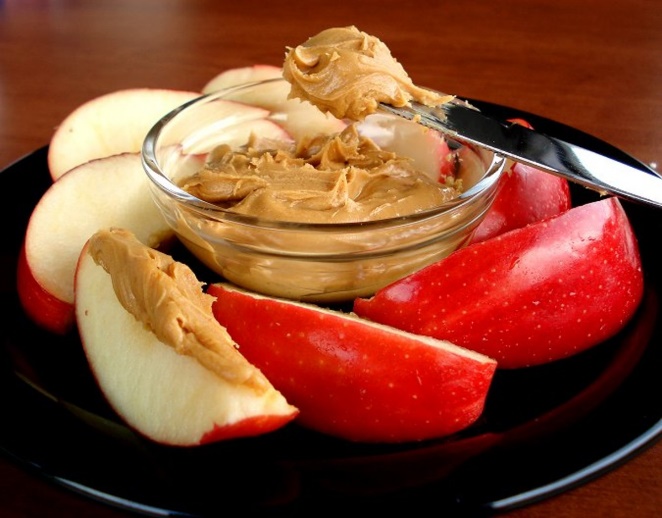 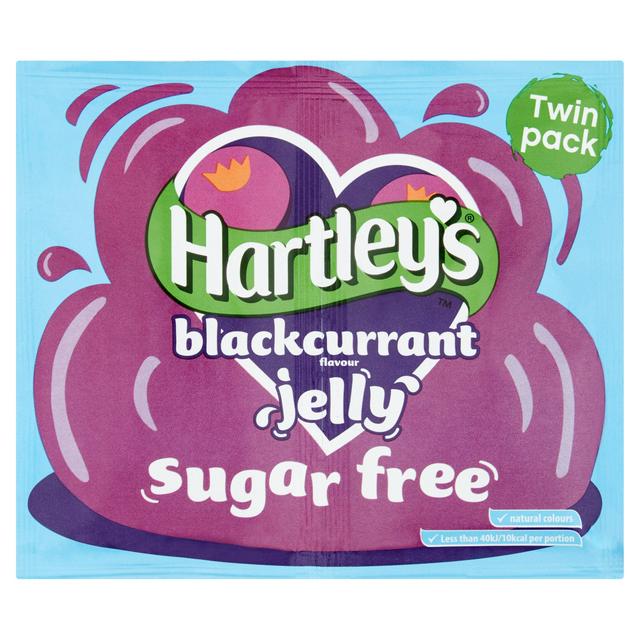